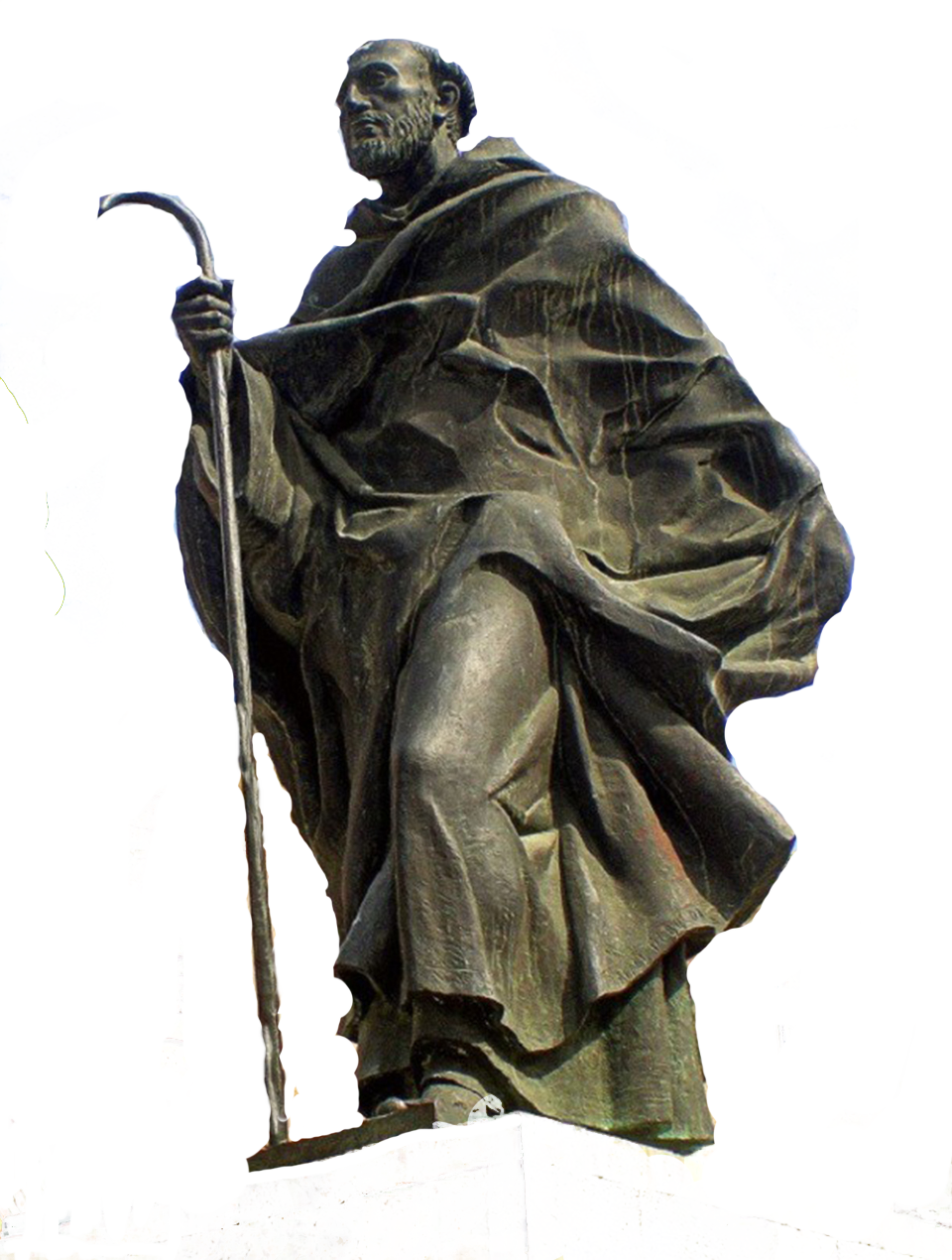 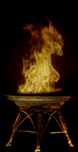 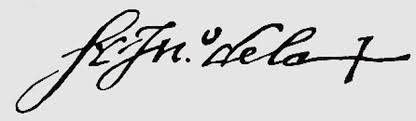 *Fontíveros (Ávila) 
24-6-1542
+ Úbeda 
14 diciembre 1591
De madrugada, una joven viuda 
Catalina Álvarez, emprende a pie, 
un largo viaje a Toledo, 
acompañada de sus 3 hijos: 
Francisco de trece años, 
Luis de cinco o seis, 
y en los brazos, el pequeño Juan, 
recién nacido. 
A lo largo del camino, 
iría encomendándose a su difunto 
esposo Gonzalo,
que por amor a ella, 
a pesar de ser de noble familia, 
se había visto desheredado. 
El trabajo de tejedores y las privaciones 
acabaron con su vida. 
Los familiares ricos de Toledo le cerraron  todas las puertas y tuvieron que volver..
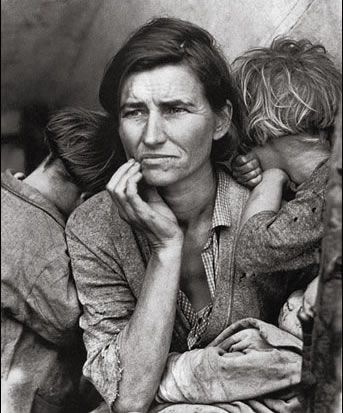 1542
FONTIVEROS

La Cruz,
desde 
el
comienzo
Después Catalina decide 
trasladarse a Medina del Campo, 
gran ciudad llena de vida 
y de actividad comercial.

Juan es aceptado como interno 
en un orfanato, de los Hermanos 
de la Doctrina, que acogía niños 
en edad escolar, huérfanos y pobres. 
Se le instruyó en la lectura y escritura, 
así como en el dibujo y la pintura. 

Pronto  descubrieron todos 
su gran capacidad para aprender. 
Además llama la atención 
por su docilidad y piedad. 
Las monjas de la Magdalena, 
lo solicitan como monaguillo.
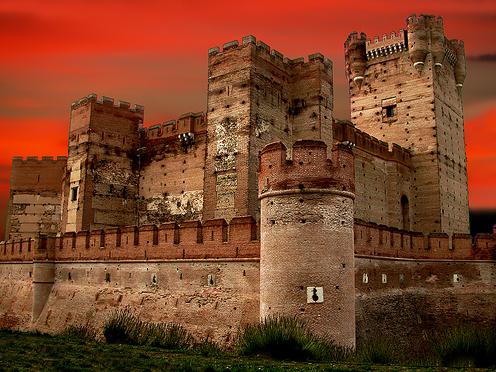 1551
MEDINA 
DEL CAMPO

Abriendo
nuevos
caminos
Jugando con otros niños en el patio 
del hospital, Juan es empujado, 
viniendo a caer a un pozo 
que no tenía brocal. 
Todos creen que el niño perecerá ahogado, pero el se salva, atribuyendo 
su salvación a la ayuda de la Virgen.
De ahí su gran devoción a María.

Todos están gratamente sorprendidos 
por su piedad y por su esmero 
en cuidar a los enfermos, 
algunos de ellos contagiosos. 

	Aprende a compaginar trabajo, estudio  y piedad.
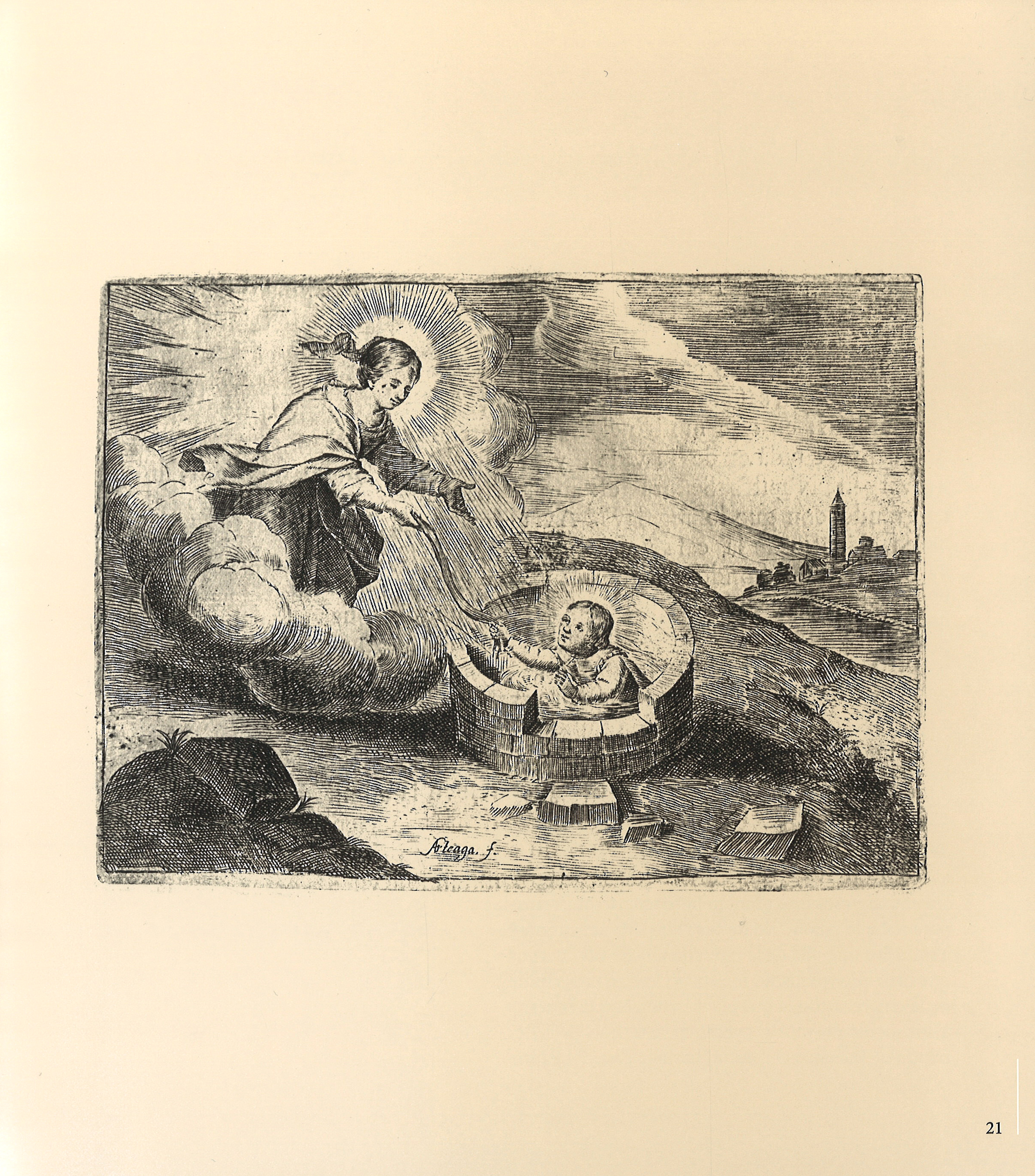 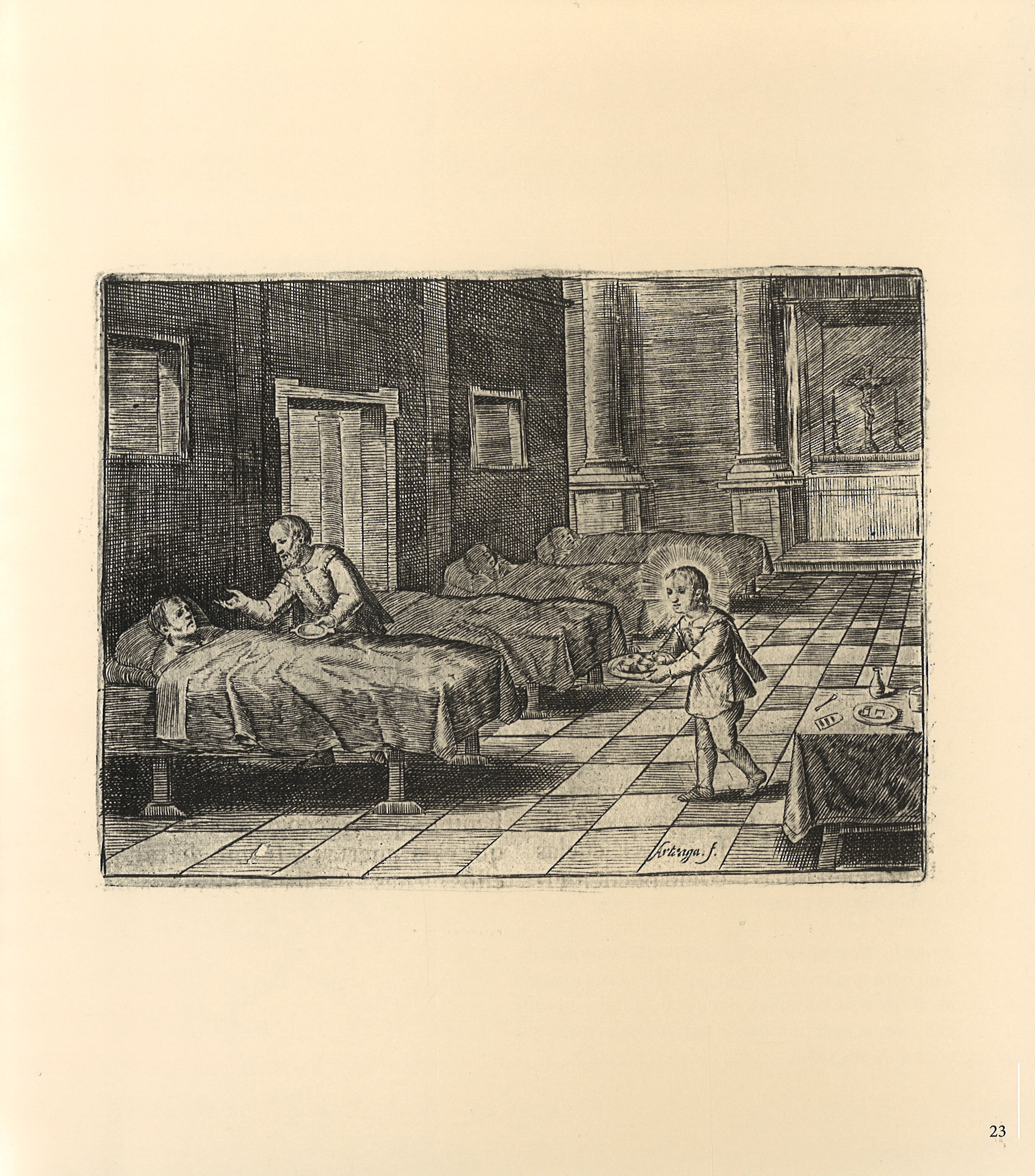 1552
Primera 
prueba

LA CAIDA 
EN EL POZO:
Con 17 años, entra a formar parte 
del colegio de los Jesuitas, 
(aunque como alumno externo). 
Allí va poner la base de su formación humanística. Los alumnos no sólo traducían a los autores clásicos, 
sino que también se ejercitaban
componiendo versos. 
Esto va a ser decisivo 
para su futuro como poeta.
En cierta ocasión un novicio alababa 
la facilidad que le había dado Dios 
para componer poesía.. 
El santo le respondió..
” descuídese hermano, que unas veces 
me las inspira Dios 
y otras me las tengo que trabajar yo”.
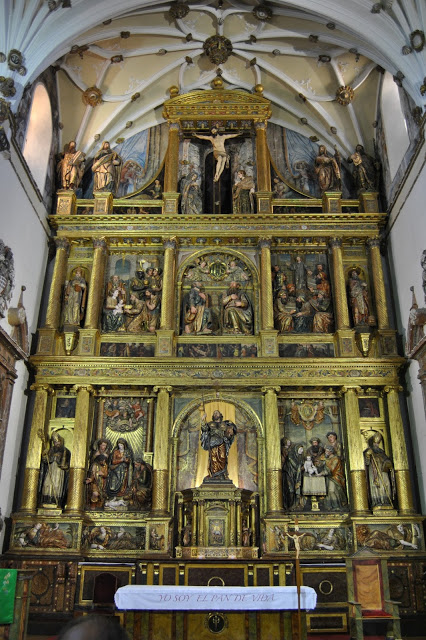 1559-1563

CON LOS JESUITAS:
El valor
del 
esfuerzo
Aunque las estrecheces humanas 
habían limitado la vida de su familia, 
no por ello su vida espiritual 
carecería de calidad. 
Muy al contrario, 
las propias necesidades, lo acercaron 
más a Dios y a los pobres. 
Su madre y su hermano 
fueron un ejemplo para Juan: 
recogían a los enfermos y niños abandonados, los llevaban 
al hospital y los asistían. 
 
Así aprendió Juan el valor de la pobreza:
 «Dios lo hizo bien; 
pues, en fin, es lima el desamparo, 
y para gran luz, padecer tinieblas»
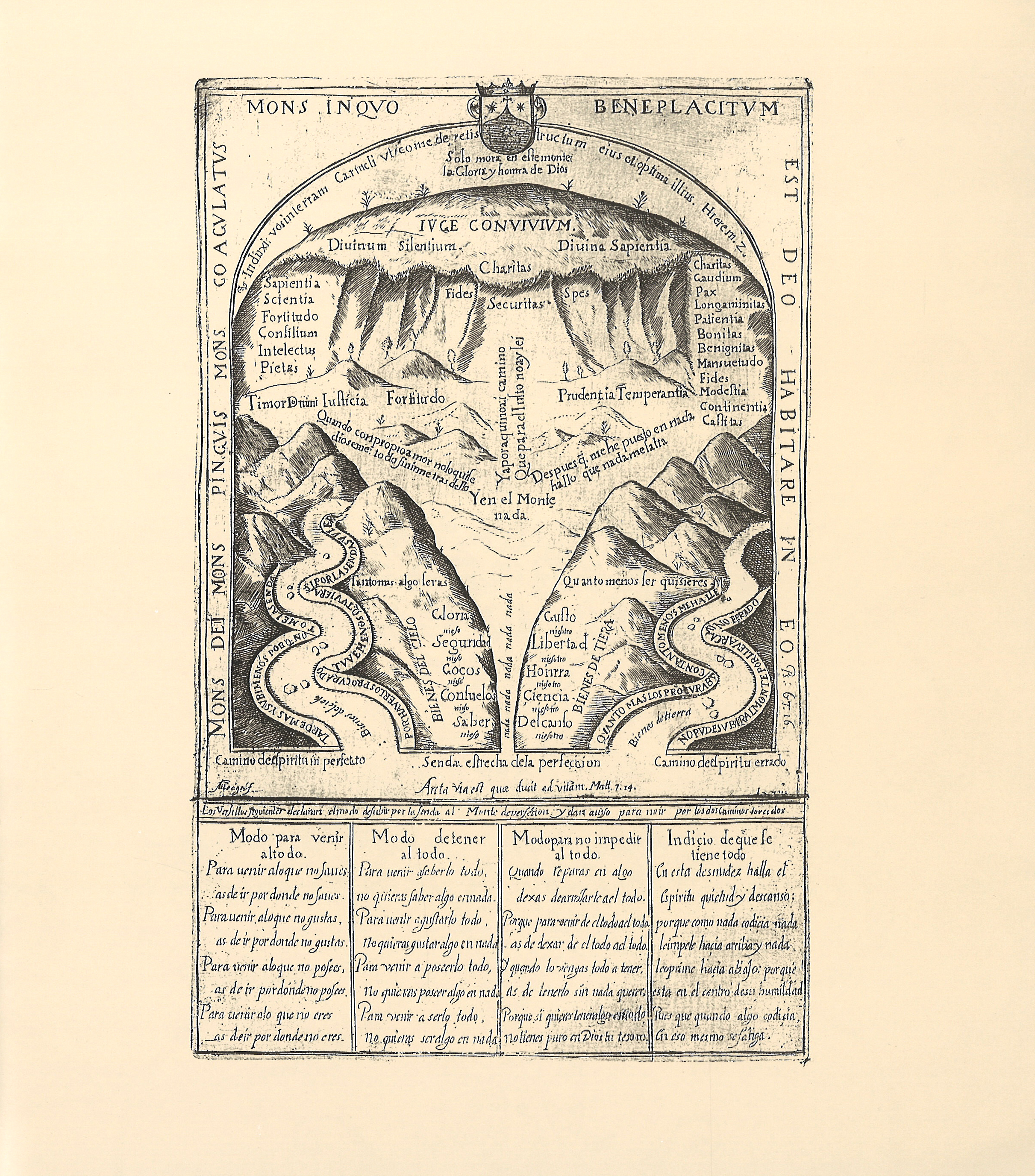 LA 
MEJOR 
ESCUELA
 
EL EJEMPLO 
DE SU 
FAMILIA
Juan de Yepes tiene 21 años. 
Nos encontramos ante un joven, 
de corta estatura, tez trigueña, 
frente amplia y como iluminada. 
Ha llegado la hora de elegir. 
Su inclinación está clara: 
Dedicarse a Dios. 
¿Jesuita? ¿Capellán del Hospital? 

Su deseo lo lleva a elegir una congregación vinculada a la Virgen.
Un buen día, 
sin decir nada a nadie, 
 pide el hábito del Carmen. 
Es aceptado, y puede vestir 
la túnica marrón, y la capa blanca: 
El nombre escogido es:
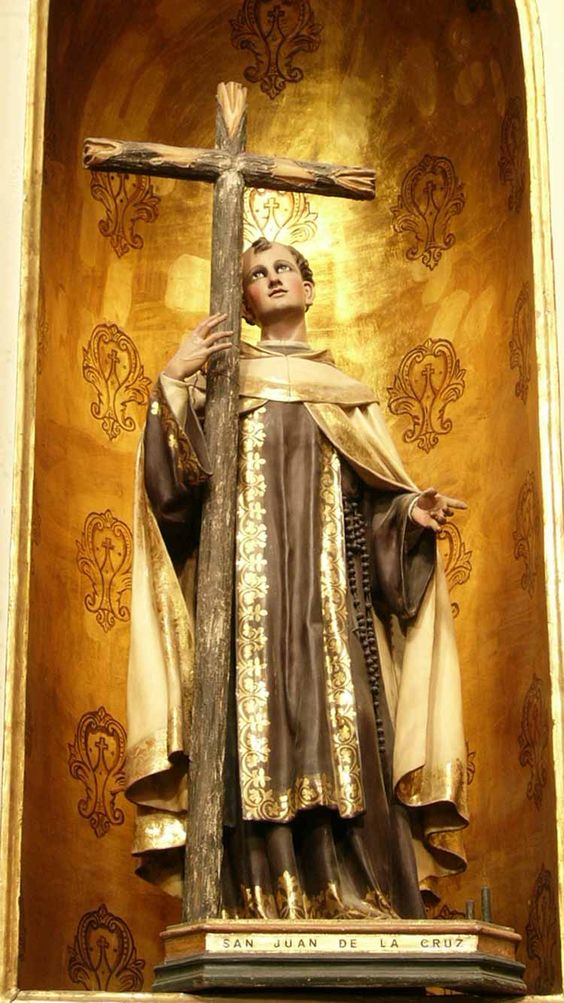 1563
CARMELITA

Fray Juan
de
Santo Matía
El Carmelo tiene su origen en el profeta Elías, en el siglo VI a. Cristo.
	Llegado el cristianismo sus seguidores
se adhieren a él, convirtiéndose 
en abanderados de la devoción 
a la Virgen, bajo el título del Carmelo.	
	En el S. XVI
se requieren nuevos planteamientos. 
Al instalarse en las ciudades, 
la vida contemplativa 
parecía como ahogada 
por la actividad “apostólica”.  
	¿Qué era lo más conveniente: 
La actividad apostólica o el retiro ?. 
	Juan nos va a servir de guía  
   en estas circunstancias tan difíciles.
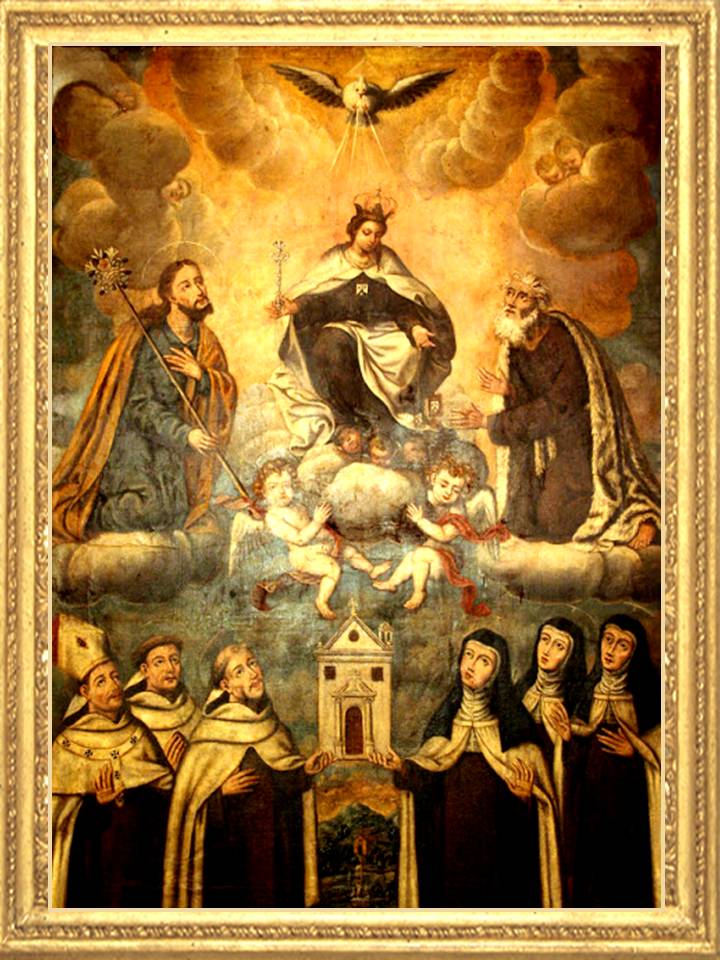 Se necesita
una 
Reforma

¿UNA ORDEN CONVULSIONADA?
Dadas sus cualidades, es enviado 
a Salamanca. Sus compañeros lo recuerdan como buen amigo, alegre y servicial, pero sobre todo como hombre de oración ante el Santísimo. 
Juan tiene sed de Dios, de lo Absoluto. 
Vive de Él. Lo necesita. 
Por eso se nos mostrará desde el principio como un religioso 
“sanamente insatisfecho”.  
Obtuvo la autorización para observar, 
la “regla más exigente”, no la “mitigada”.
Esto nos muestra, cómo ya siente 
en su interior el ardiente deseo, 
de una entrega total, tan bella 
y sabiamente expresado en 
LLAMA DE AMOR VIVA.
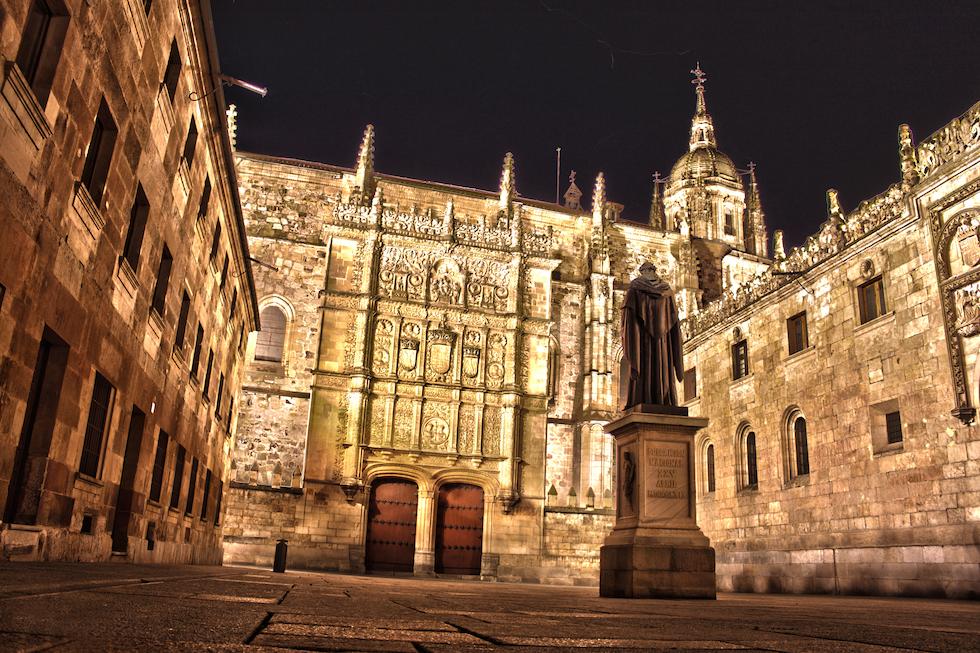 1563-67
SALAMANCA:
NOVICIADO 
Y ESTUDIOS. 

Estudio
y
oración
La Madre Teresa ha venido para inaugurar 
el 2º Convento Reformado Femenino. 
	Aprovecha para hablar a los PP. Carmelitas 
de la Reforma del Carmelo entre los Calzados. 
El prior de santa Ana, Antonio de Heredia 
acoge con ilusión la propuesta. 
	Y le habla a la Madre de un joven carmelita, 
de buena formación y no menor santidad, 
que está en esos días en Medina, para celebrar 
su primera Misa, entre sus familiares.
	En el locutorio la Madre (52 años) ve ante sí a un joven religioso de 25 años, de estatura mas bien baja, y de ojos negros. Todo en él respira candor, dulzura y espiritualidad.
	Él expresa su deseo de ingresar en la Cartuja. 
	La Madre le presenta sin más su propuesta: 
llevar adelante todo eso, pero 
dentro del Carmelo, Reformándolo. 
Juan acepta, con la condición, de “que no tarde”.
-Ya tenemos fraile y medio para la Reforma- 
dirá la Madre a las religiosas.
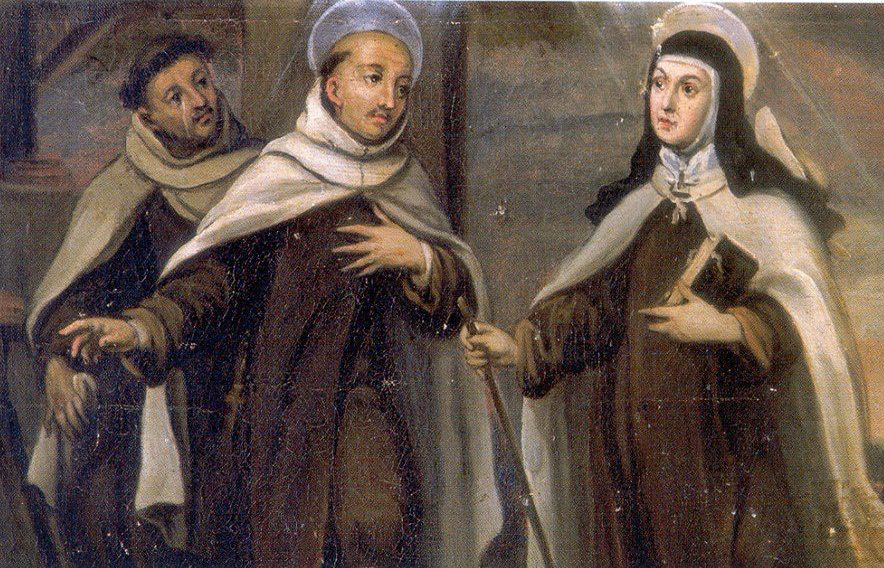 15 Agosto 1567

DECISIVO
ENCUENTRO
con
LA MADRE TERESA
En 
MEDINA 
DEL CAMPO
La Ordenación y la Primera Misa, 
son sin duda los acontecimientos
más importantes para joven carmelita. 
Adentrémonos  en su interioridad.
Parece seguro que con este motivo, 
Juan pidió a Dios la gracia 
de no ofenderle nunca 
con pecado mortal.
Juan, “viviría permanentemente 
en estado de gracia”.

En la humilde capilla 
de Medina del Campo perteneciente 
a los padres  Carmelitas, 
cantó su 1ª Misa, 
y pasado el tiempo, allí sería 
enterrado su hermano Francisco.
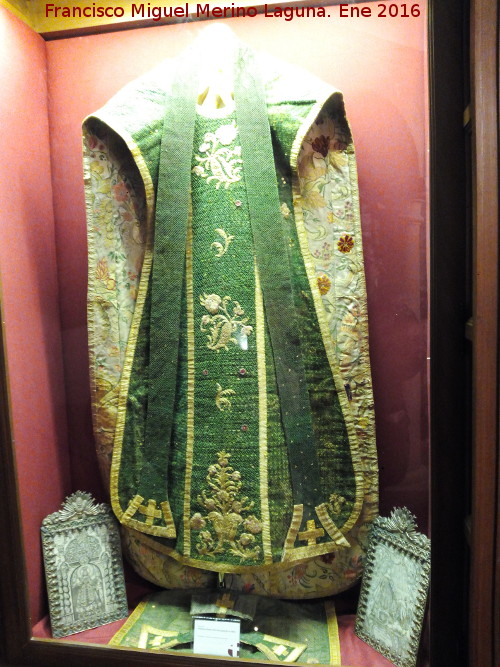 Casulla del santo
Museo de Úbeda
Agosto 1567
LA PRIMERA MISA

Las cosas 
santas
santamente
se han de tratar
Es el primer domingo de Adviento. 
Una pequeña casita, 
en un lugar apartado  
3 religiosos van a iniciar la Reforma, 
en este pequeño “convento”. 
El provincial celebra la Misa. 
Luego puede oírse la voz de los tres: 
“Nos fray Antonio de Jesús, 
fray Juan de la Cruz 
y fray José de Cristo, 
comenzamos hoy, a vivir 
la regla primitiva”. 
Y firman los tres primeros Descalzos. 
Pronto comenzaron a irradiar luz 
y a convertirse en ejemplo 
para otros muchos carmelitas y devotos que deseaban la tan necesaria Reforma.
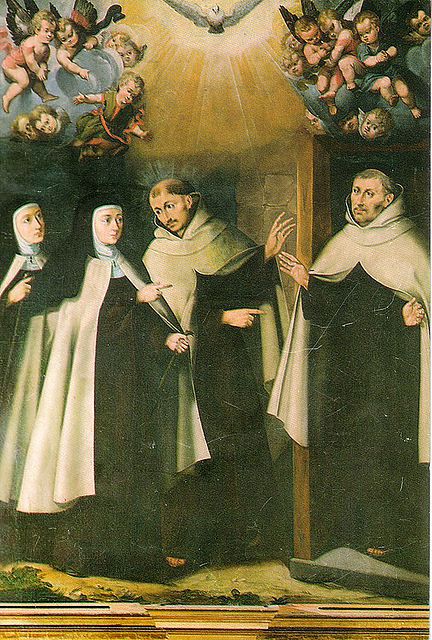 28 -11-1568

DURUELO
(Segovia)
De la mano de la madre Teresa se abren nuevos conventos de Descalzos: Mancera, Pastrana y finalmente  
Alcalá y su Universidad, 
a cuya sombra se reuniría un nutrido grupo de jóvenes carmelitas deseosos 
de ciencia y de santidad.
El hombre de confianza de la Madre, 
el responsable de la formación humana y espiritual de los jóvenes aspirantes, es siempre Juan de la Cruz, 
sobre todo por su gran experiencia 
en el ámbito del espíritu.
Él es el verdadero puntal 
de la reforma 
del Carmelo.
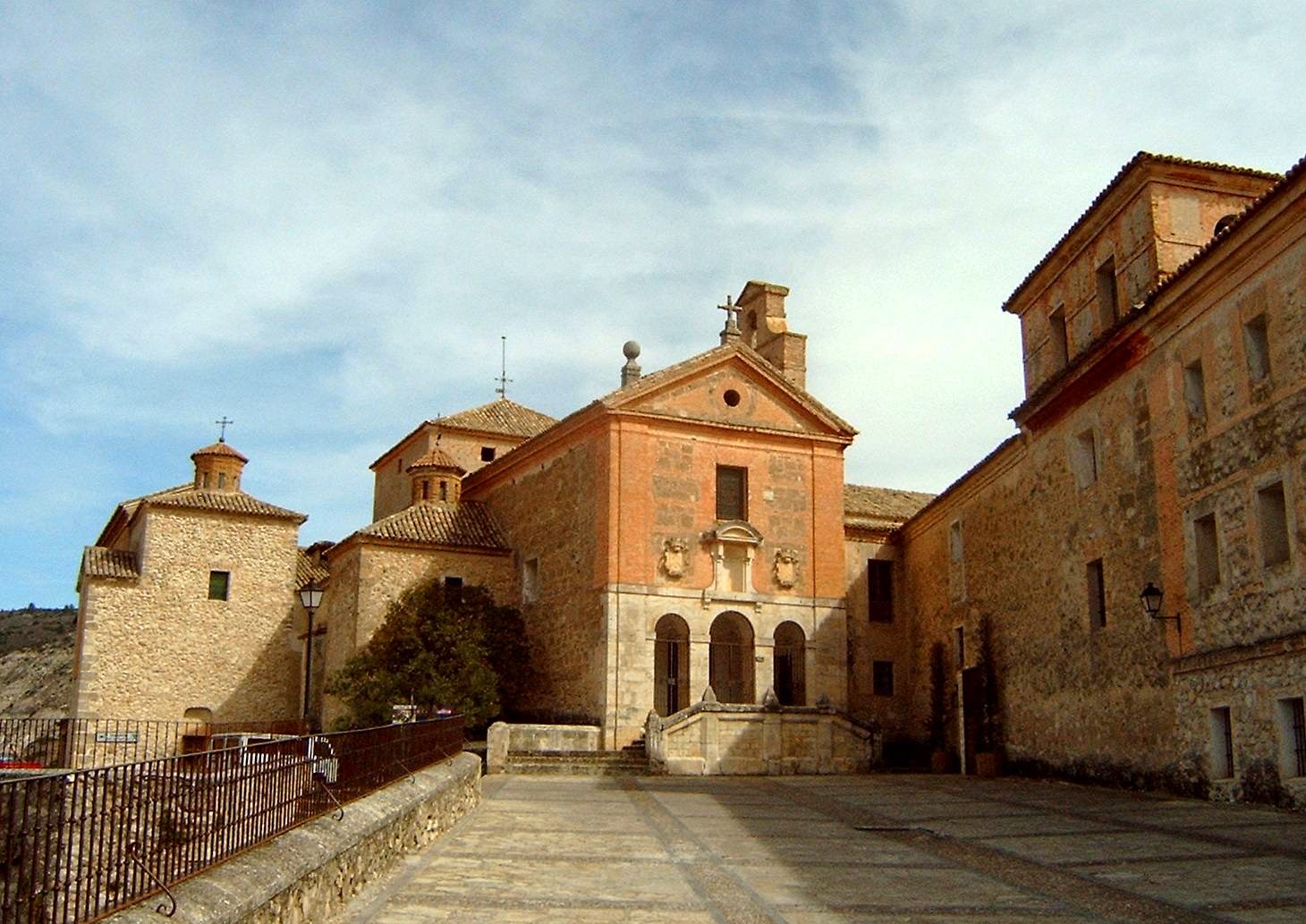 NUEVAS FUNDACIONES:
Duruelo
Mancera
Pastrana
Alcalá
Fray Juan de la Cruz recibe orden 
de desplazarse a Alcalá para una misión importante, 
dirigir el Colegio de Estudios, 
que los carmelitas acaban de fundar. 
Ahora como rector del colegio 
tiene que velar ante todo por el bien
intelectual y espiritual
de los jóvenes carmelitas. 
Les ayuda sobre todo 
con su ejemplo de oración, 
a descubrir la 
“presencia sosegada y amorosa 
de Dios” en sus corazones.
Su palabra es dulce y suave 
pero a la vez exigente. 
Les repetía con frecuencia su deber:
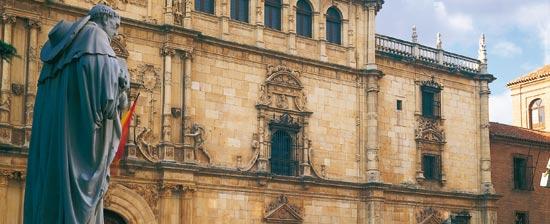 AÑO 1571.

ALCALÁ 
DE HENARES

“Religioso 
y estudiante, 
religioso delante”
Teresa, después de haber iniciado 
la Reforma, es ahora enviada 
como superiora a la Encarnación, 
de donde había salido. 

La falta de medios, (son 180 monjas)
ha motivado que muchas, busquen 
en los familiares y amigos la ayuda necesaria, esto, a costa 
de rebajar las exigencias 
-entre ellas las visitas al locutorio- 
a los supuestos bienhechores.
	Se comprende que la designación 
de Teresa, defensora de la Reforma, 
despertara sentimientos encontrados. 
	Trabajo le costaría a la Madre 
poner remedio a situación tan delicada.
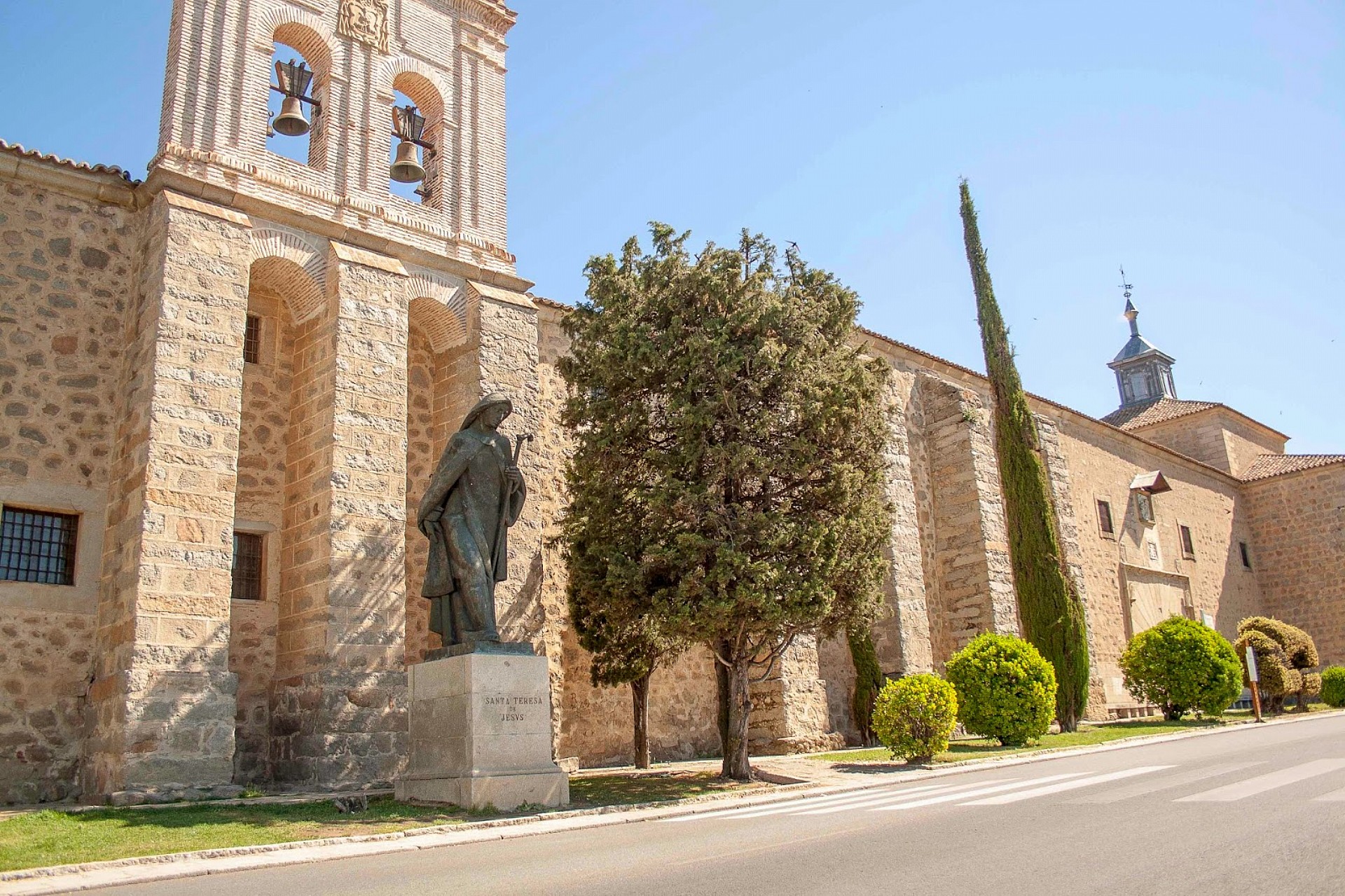 ÁVILA:
MISIÓN 
IMPOSIBLE
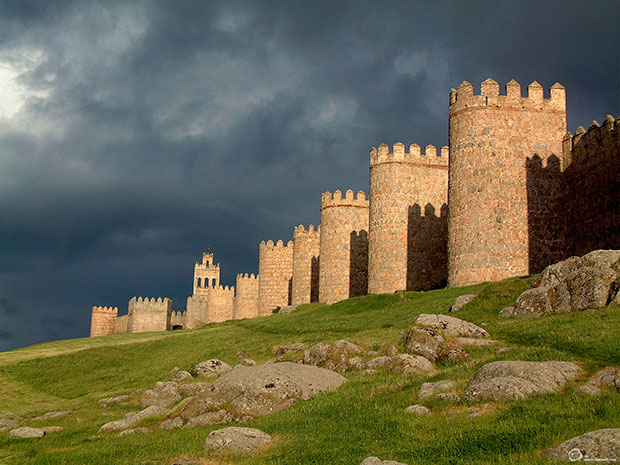 Consigue la Madre, que nombren 
padre espiritual de la comunidad 
a fray Juan. 
Él con su prudencia es el único que 
puede poner remedio a tantos males. 
¡Juan de la Cruz es, según la Madre, 
la bondad, la dulzura,  
y la ciencia espiritual!.”
Y en efecto, en la medida que aceptan 
su dirección y sus consejos comienza a reinar la paz y la alegría en el convento. 
En la medida en que se intensifica la oración como diálogo con Jesús, 
disminuyen los “comadreos”,
y las conversaciones vanas 
en el locutorio. 
	El milagro está hecho.
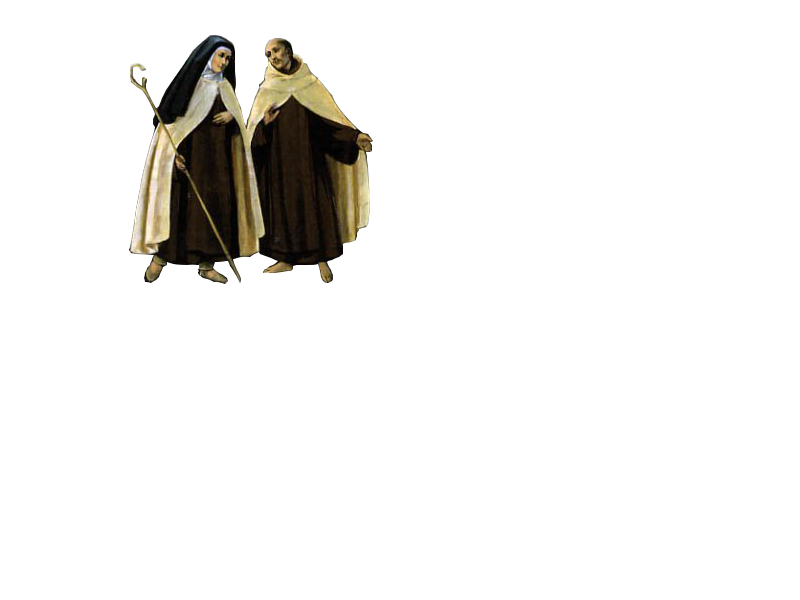 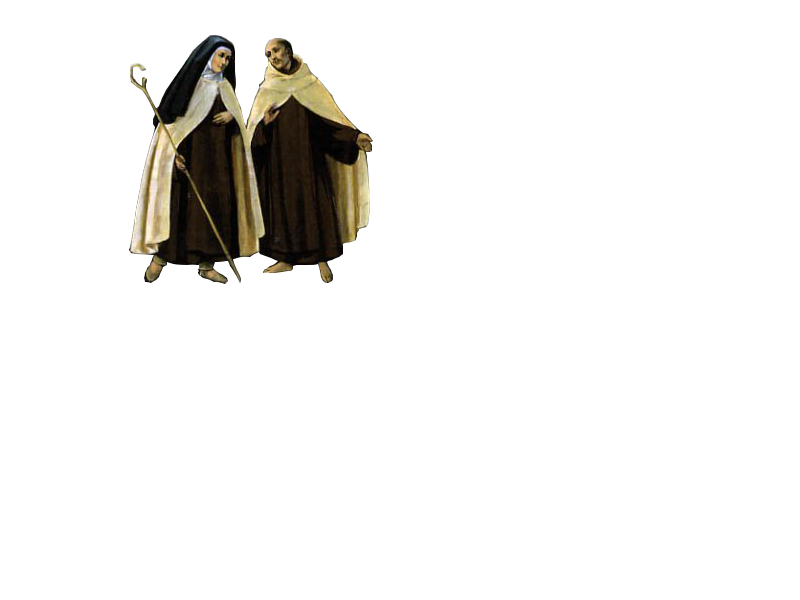 Año 1572 -1577
Juan
de la Cruz
en Ávila
“¡Tráigolas, 
por confesor 
un santo!
Un cambio tan llamativo, 
no puede dejar indiferentes a los amigos 
de la comodidad y de la rutina.   
Pronto la tensión 
entre Calzadas y Descalzas 
se convierte en lucha abierta 
entre los Calzados y los Descalzos. 
Ávila y la misma Iglesia, están divididas. 
En la noche del 2 de Diciembre 
cuando fray Juan y su compañero 
descansan en la casita, junto el convento 
de las monjas, un tumulto de hombres, 
a cuyo frente van algunos calzados, 
entran y atan a los dos religiosos. 
En el convento “calzado”, los azotan. 
El objetivo es muy claro, frenar la Reforma.
Pero ellos al verse tan injustamente tratados, 
se confirman en estar en el camino adecuado.
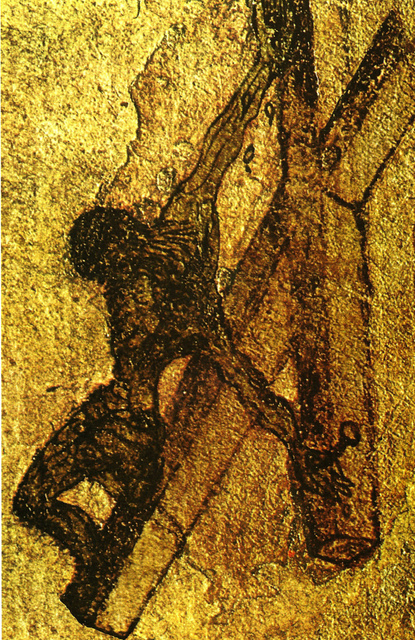 Ávila  1577
2 de Diciembre

LA 
TORMENTA
No 
he venido 
a traer paz 
sino espada.
Dibujo hecho por
S. Juan de la Cruz
Con los ojos vendados, por caminos solitarios 
y con nieve, lo llevan al convento de Toledo. 
El pobre  fraile  se encuentra exhausto. 
Constituido el tribunal, le despojan de su hábito de Descalzo y le visten Calzado.
”Se le intimida a desistir, bajo penas y censuras eclesiásticas y cárcel pública”.
Juan, no cede, defendiendo la Reforma. 
En vano pretenden cambiar su opinión.
Juan es condenado como rebelde a la cárcel conventual. La pequeña celda es  estrecha, desprovista de luz, asfixiante. 
Nueve meses pasó en esta especie de tumba. 
Mal comido, sin libros, sin misa, 
sin poder relacionarse con los demás. 
Tres días a la semana recibe los golpes de las disciplinas de los frailes. Para él:
“el período más fecundo de su vida”.
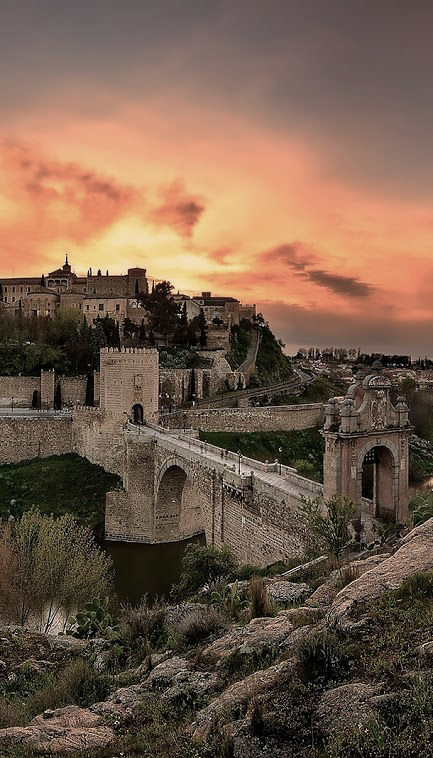 9 Meses
LA 
CARCEL 
DE TOLEDO
Su corazón canta, 
mientras 
su cuerpo 
está crucificado
¡Que contraste entre esta miseria exterior 
y su ímpetu interior! En la cárcel compone: 
“La Noche Oscura y parte del Cántico”. 
En ellos alude a su situación personal:
¿Adónde te escondiste, Amado, 
y me dejaste con gemido?
Como el ciervo huiste, habiéndome herido;salí tras ti clamando, y eras ido.	Nos puede sorprender el contraste entre  
la “altura mística” y la decisión de evasión. 
Sin duda que meditaría esta determinación. 
Convencido de que es voluntad de Dios, utiliza todo su ingenio para una acción tan arriesgada. 
En medio de la noche, aprovechando la luna, 
salta, no sin riesgo y consigue la libertad. 
Su primer refugio, las Carmelitas Descalzas 
de Toledo, que lo acogen y lo salvan 
de sus perseguidores.
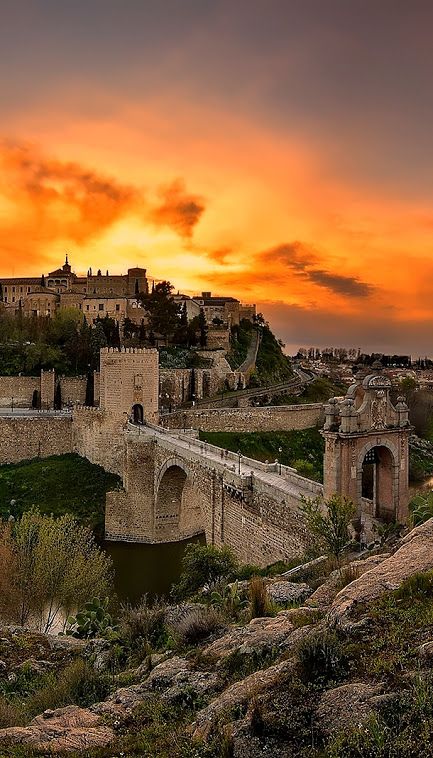 1578
15 Agosto

“En una noche oscura
salí sin ser notada,
estando ya 
mi casa sosegada”..
En un encuentro con los Descalzos es 
nombrado prior del Calvario en la sierra de las Villas. De paso visita a las Carmelitas de Beas. Llegado al locutorio, a la madre Ana de Jesús, le cuesta reconocer al fraile, no tiene más que piel pegada a los huesos. 
Apenas pueden percibirse sus palabras. 
Manda que canten alguna cancioncilla. Juan apoyado en la reja escucha emocionado: 
Quien no sabe de penas, en este valle de dolores,
no sabe de cosas buenas, ni ha gustado de amores,
pues penas, es el traje de amadores.
¡Demasiado para la sensibilidad de fray Juan! 
Sus nervios no pueden soportar tanta emoción. 
Las lágrimas brillan en sus mejillas y dice:
¡Cuánto vale el padecer, y cuán provechoso 
es para el alma que lo comprende! 
En adelante, sus palabras serían una bendición.
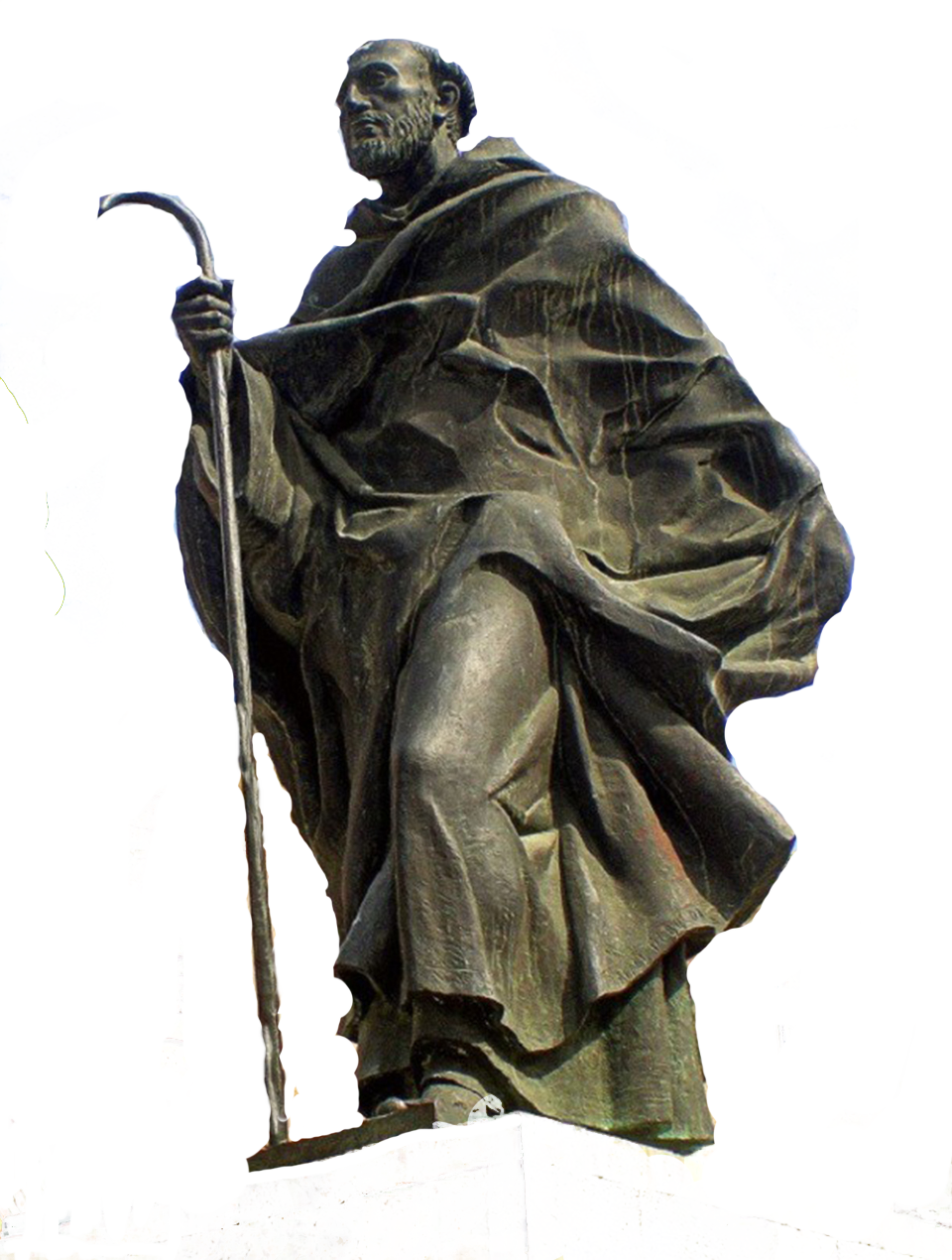 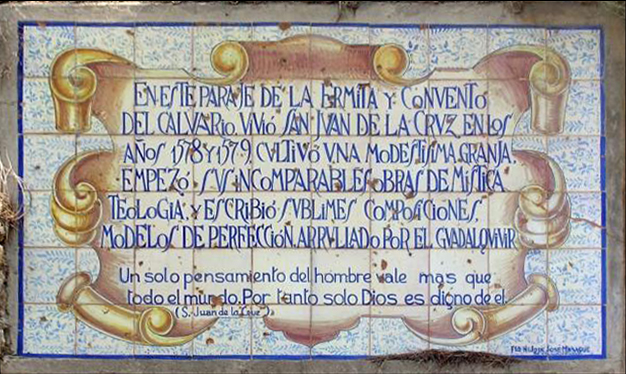 Libre 
en
Andalucía
Beas
Dos leguas de caminos empinados  separan Beas del Calvario, enclavado 
en plena sierra de las Villas. 
Una casa rodeada de pinos. 
Todo es luz en este espléndido paisaje, 
al que añaden un especial encanto los arroyuelos por doquier que van 
a parar al Guadalquivir naciente.
La comunidad, 30 jóvenes carmelitas. ¿Qué directrices impondrá el teólogo 
de la noche y defensor de la Nada?
	Juan se recupera pronto en este ambiente. Quiere que sus religiosos disfruten el paisaje. Los saca al amanecer para la oración entre pinos y peñas. 
¡Que fácil es el encuentro con Dios 
en medio de la naturaleza!
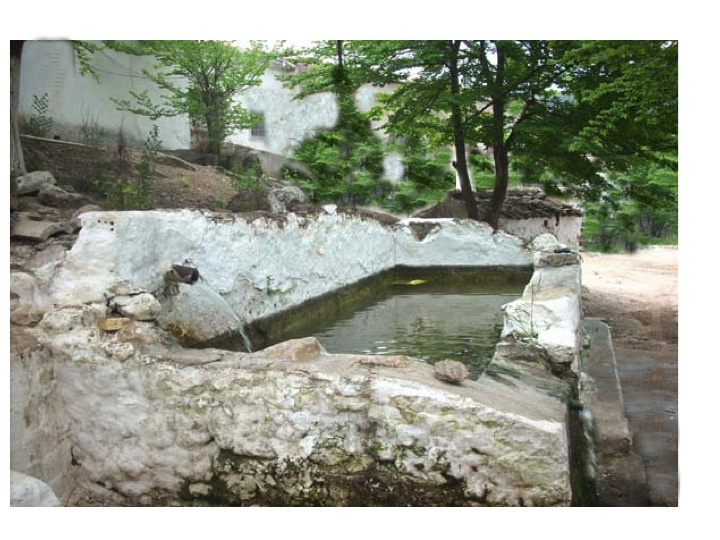 El Calvario
De Sep  1578
A mayo  1579

En el Calvario completa el Cántico:

”Gocémonos, Amado, 
y vámonos a ver 
en tu hermosura, 
al monte y al collado
do mana el agua pura 
entremos más adentro 
en la espesura”
Baeza situada a 10 leguas del Calvario, 
conservaba aún fresca la memoria de aquel gran hombre, Juan de Avila, (+1569) fundador de su floreciente Universidad. 
La misión de Juan de la Cruz, es poner 
en marcha, un colegio donde los aspirantes a Carmelitas pudieran cultivar junto a la Universidad, no sólo sus conocimientos 
sino sobre todo, madurar en experiencia 
de Dios. Pronto llegarían los jóvenes que siguiendo el ejemplo de Juan de la Cruz, serían savia nueva para toda la iglesia.
Una vez al mes y haciendo escala en el santuario de la Fuensanta de Vva del Arzobispo, donde aún se conserva la celda en la que descansaba, se desplaza 
a Beas para la dirección espiritual 
de la comunidad carmelita.
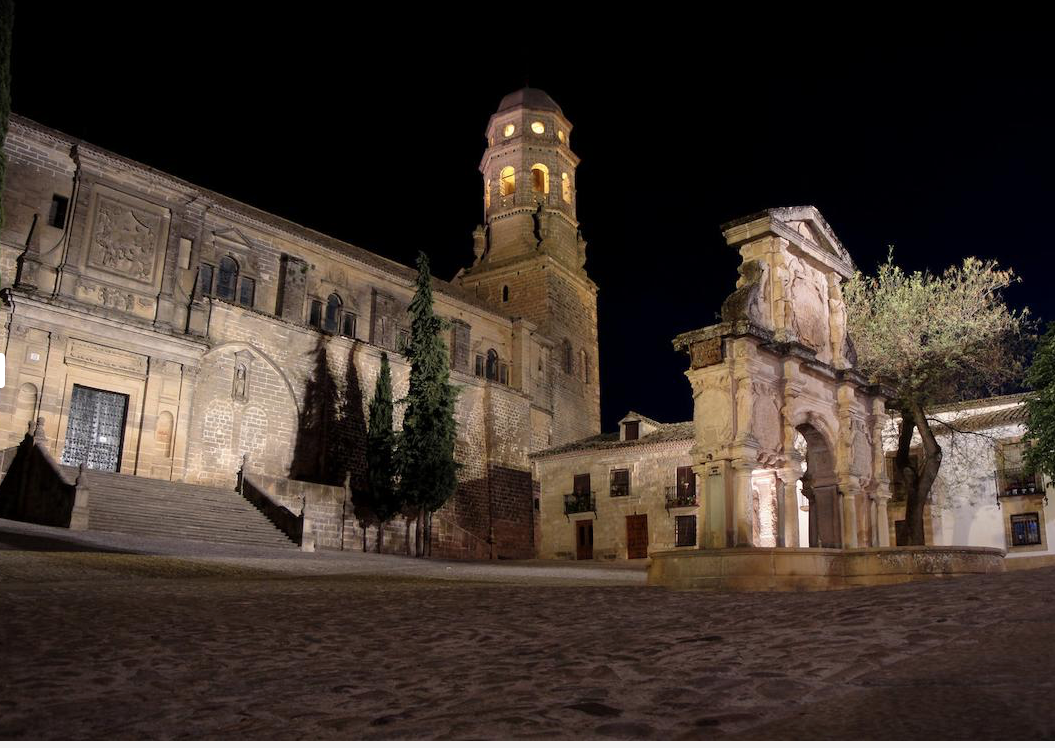 BAEZA: Primavera 1579-
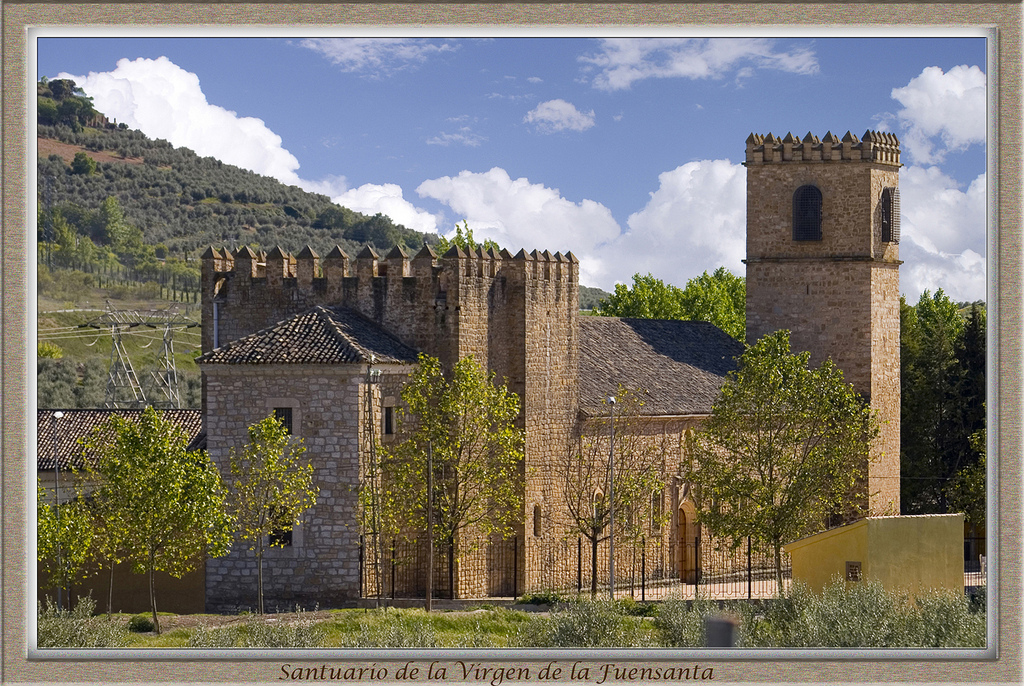 Fuensanta
Vva del Arzobispo
Mil gracias derramando
pasó 
por estos sotos 
con presura..
Juan de la Cruz llega a Granada acompañando 
a la madre Ana de Jesús, que ha sido designada 
por la madre Teresa, para fundar el convento femenino. Ante las dificultades surgidas, 
Ana de Peñalosa, ofrece su propio palacio 
para que esta fundación se pueda realizar. 
Juan le estará siempre agradecido.
Es nombrado prior de los PP. Carmelitas, 
que tienen su convento en un bello paraje 
cerca del Generalife, con el nombre 
del Carmen  de los Mártires.
Él ha elegido para sí, 
la celda más incómoda y pobre. 
Sus únicos adornos: una Cruz de madera, 
una estampa de la Virgen, y una Biblia. 
Por todo lecho, una pobre tarima de madera.
	En esta miserable celda hay un ventanillo, 
que da al jardín. Con frecuencia se le puede observar, contemplando por la noche las estrellas. 
¿Cuantas veces recitaría los versos tan conocidos 
del Cántico Espiritual?:
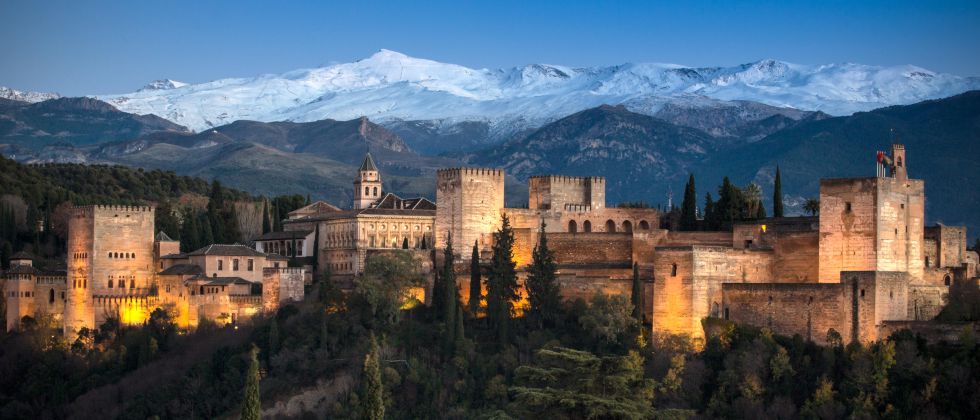 1581
GRANADA
Prior de
Los Mártires
“Y, yéndolos mirando, 
con sola 
su figura, 
vestidos 
los dejó 
de su hermosura”.
En el Capítulo de Pastrana, es nombrado Juan de la Cruz, Vicario Provincial, esto supone añadir la preceptiva visita periódica a los conventos masculinos y femeninos 
de toda Andalucía.
En estos viajes, gustaba Juan de mantener un clima de oración, y de lectura, aún montado en el jumentillo, a pesar del riesgo.
Sus visitas eran bien acogidas,  salvo en algunos casos: Al ser “corregidos por su activismo”, Fray Diego Evangelista y fray Francisco Crisóstomo, heridos en su orgullo, prometieron vengarse, como así hicieron. 
	El invita a todos a una vida de mayor recogimiento, más conforme a las exigencias del espíritu del Carmen. Lo que en verdad le interesa es el aliento espiritual, que sabe inspirar por todos los conventos que visita.
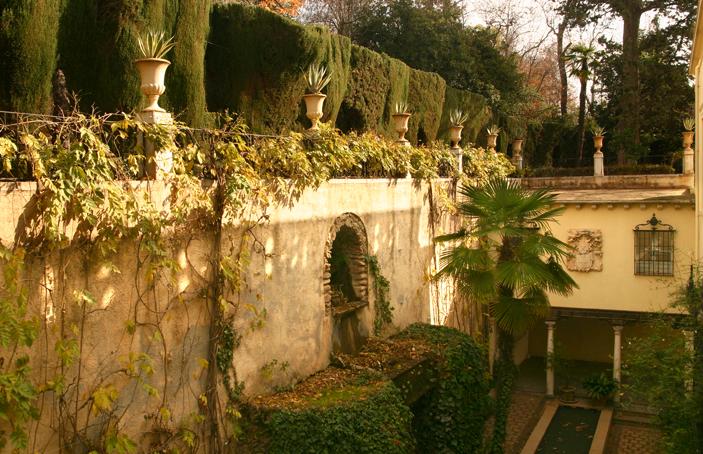 Año: 
1585-1586

Vicario 
Provincial 
de 
Andalucía
DOCTRINA Y  ENSEÑANZAS

*La doctrina de San Juan de la Cruz, 
se resume en el amor del sufrimiento 
y el completo abandono del alma en Dios. 
*Ello le hizo ser muy duro consigo mismo; 
en cambio, con los otros era bueno, 
amable y condescendiente. 
*San Juan de la Cruz vivió la renuncia completa 
que predicó tan persuasivamente. 
Pero a diferencia de otros menores que él, 
fue “libre, como libre es el espíritu de Dios”. 
*Su objetivo no era la negación y el vacío, 
sino la plenitud del amor divino 
y la unión sustancial del alma con Dios. 
*Reunió en sí mismo la luz de la Sabiduría Divina, 
con la locura estremecida de Cristo despreciado”.

*Así lo reconoció la Iglesia 
al proclamarlo Doctor
por sus escritos místicos.
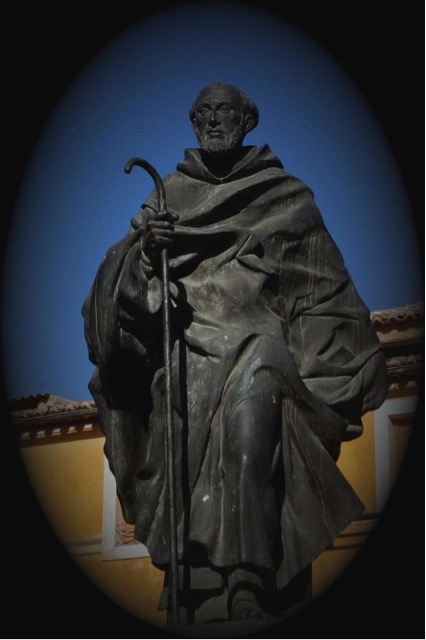 POEMAS:
“Un pastorcico”; 
“La fonte”; “Entréme”
“Subida al Monte Carmelo”,  
“Noche Oscura 
del Alma”,  
“Llama Viva 
de Amor” 
y el “Cántico Espiritual”.
7. El alma sola, sin maestro en el espíritu, 
es como el carbón encendido que está solo: antes se irá enfriando que encendiendo.
23. El que de los apetitos no se deja llevar, volará ligero según el espíritu, 
como el ave a que no falta pluma.
34. Un solo pensamiento del hombre 
vale más que todo el mundo; 
por tanto, sólo Dios es digno de él.
45. El que obra razón es como el que come sustancia, y el que se mueve por el gusto de su voluntad, como el que come fruta floja.
59. A la tarde te examinarán en el amor; aprende a amar como Dios quiere ser amado.
96. El que anda en amor, ni cansa ni se cansa.
114. El amor no consiste en sentir grandes cosas, sino en padecer por el Amado.
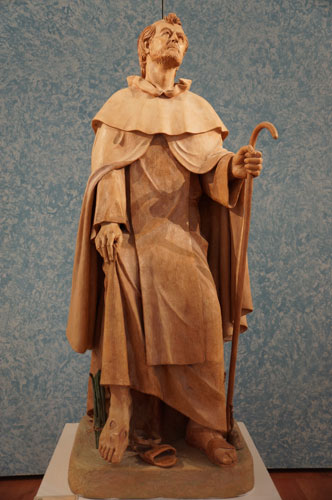 Paco
Tito
Museo
Úbeda
DICHOS 
DE LUZ 
y 
DE 
AMOR
PRIOR DE SEGOVIA
Juan de la Cruz no sólo fue el inspirador de esta fundación, que se debió sobre todo a las generosas aportaciones de Ana de Peñalosa, que una vez enviudada volvió a su tierra, sino que trabajó con sus manos como albañil.
Fray Juan tiene la satisfacción de poder añadir al convento unos terrenos y una grutas 
donde poder retirarse para hacer oración. 
A su alrededor todo es silencio y paz.
Las noches son aún más propicias que el día  
para la suave contemplación que tanto gusta.  
Evita las miradas y se abisma en la oración.
	Un día contemplando la imagen de Jesús, 
oyó que le decía: “Juan pídeme lo que quieras”.
Y Juan respondió:
“Quiero sufrir y ser menospreciado, 
por Vos”.
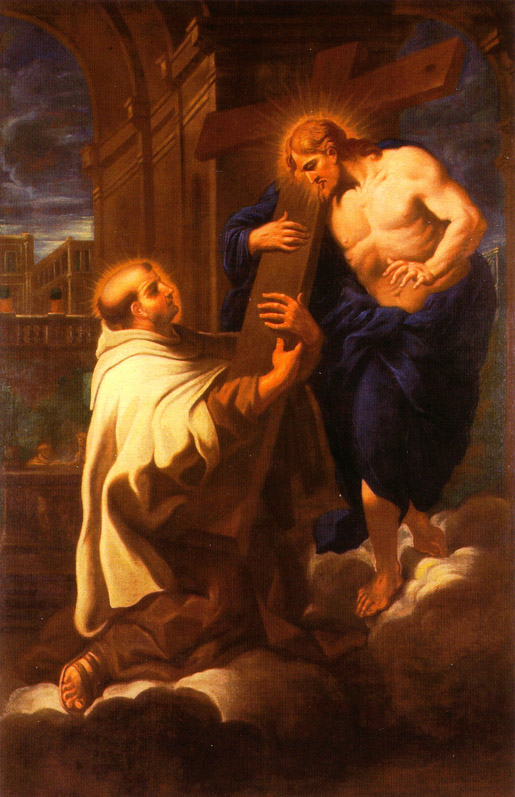 1586
DE NUEVO EN CASTILLA: 

PRIOR 
DE
SEGOVIA
“
JUNIO : Capitulo de los Descalzos en Madrid. 
Juan participa, a pesar de las dificultades. 
Se vio relegado de todos sus cargos. 
El instigador de este cambio, es Diego Evangelista, el joven al que Juan había corregido, y que ahora es Definidor. 
Para liberarse de su presencia, designa a fray Juan responsable de la expedición de doce 
carmelitas que irían con él a Méjico.
Así es como llega a la Peñuela (la Carolina), y confiesa: “en esta soledad me hallo muy bien”.  
No obstante, su enemigo sigue acusándolo, 
incluso con la amenaza de “quitarle el hábito”.
SEPTIEMBRE 28: Escribe: “Mañana me voy a Úbeda 
a curar de unas calenturillas, paréceme 
que necesitaré ayuda de medicina”.  
Al hacer un pequeño descanso, junto al rio Guadalimar, en el puente Ariza, tuvo lugar el encuentro “milagroso” de los espárragos, que le sirvieron de cena a su llegada.
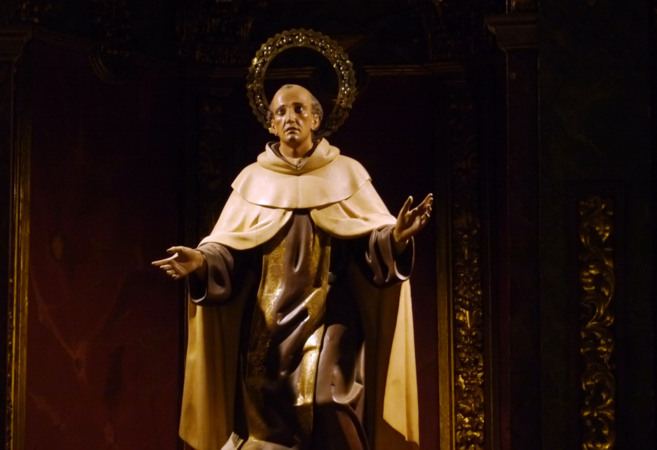 1591
EL CALIZ 
QUE HE 
DE BEBER:
“En esta 
soledad 
me hallo 
muy bien”.
El convento de Úbeda, fundado en 1587, es reducido y pobre. Fray Juan es recibido mal por el prior, que resulta ser Francisco Crisóstomo, aquel otro fraile joven 
al que había tenido que corregir. 
Se las tenía guardadas. 
Su actitud para con el enfermo es rígida,
le ha designado la celda más estrecha, y le hace asistir a los actos, reprendiéndole. 
El mal se agrava y está tan agotado, que se acuesta en su tarima para no levantarse. 
¿ El mal físico? Una inflamación en el pie 
derecho en forma de erisipela.
Para evitar lo peor, el cirujano se ve en la necesidad de hacer una operación dolorosa. Éstas fueron sus palabras:     
” Corte enhorabuena 
y hágase la voluntad de mi Señor”.
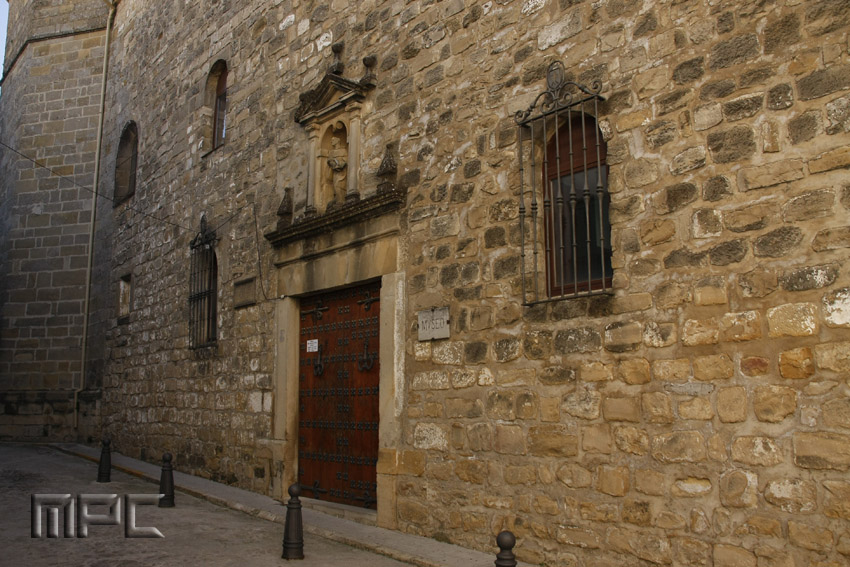 Museo
de 
Úbeda
POR FIN
  ÚBEDA. 
29 
Septiembre
1591
El verdadero milagro no son 
los espárragos, o las vendas 
que despiertan el fervor, 
el verdadero milagro, fue el prior. 
Su máxima: 
“Pon amor donde no hay amor, 
y encontrarás amor”. 
Da siempre resultado.
Al ver la actitud del enfermo 
que acepta los dolores 
con resignación y alegría, 
el prior reconoce su error 
y termina pidiendo perdón 
por su actitud. 
Fray Juan no sólo lo perdona, 
sino que como señal de afecto 
le entrega su breviario.
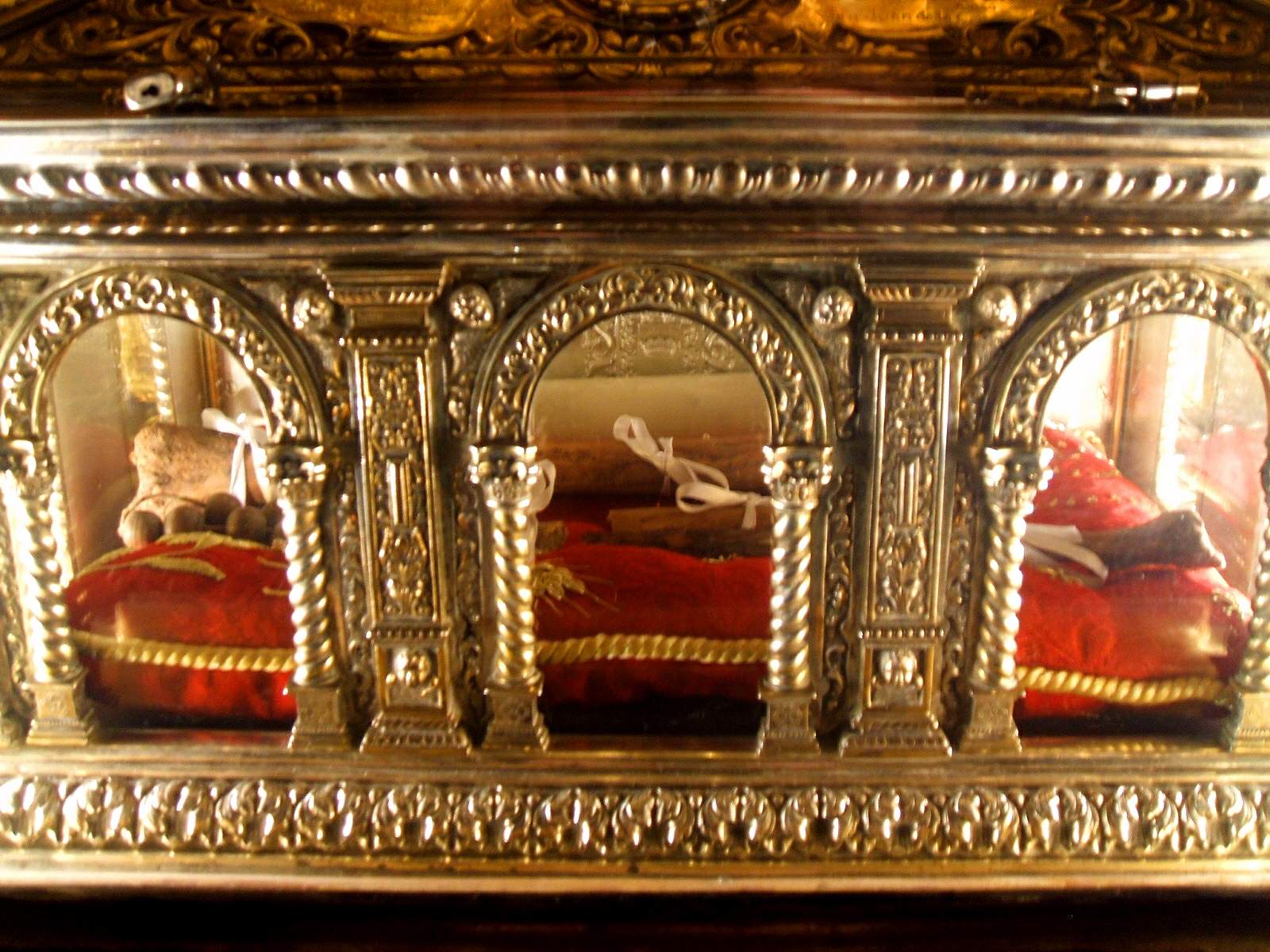 1591
 
ÚBEDA
DE
SEPTIEMBRE
A
DICIEMBRE
Final: 

Fray Juan siente cercana su muerte. Podríamos decir que la desea. 
Es el momento soñado 
por eso pide la lectura 
del Cantar de los Cantares.
Es el momento de las Bodas, 
El recitar se funde con las campanadas 
de la iglesia cercana 
convocando a maitines. 

San Juan de la Cruz, 
prefiere compartirlos 
en el cielo con los ángeles, 
ante la Virgen.
	
Era la noche del 13 al 14 de Diciembre.
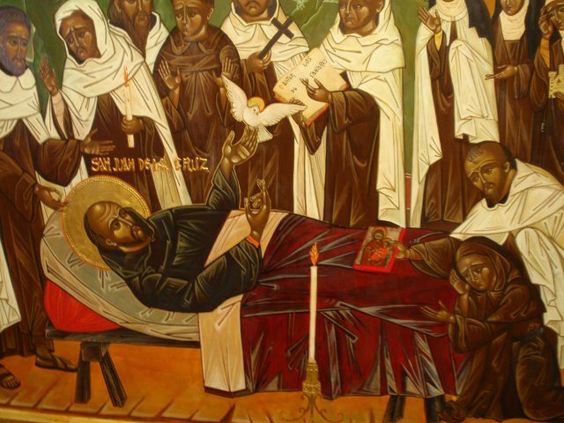 1591
 14 
DICIEMBRE

DE ÚBEDA 
AL CIELO

“El rostro
recliné
sobre 
el Amado”
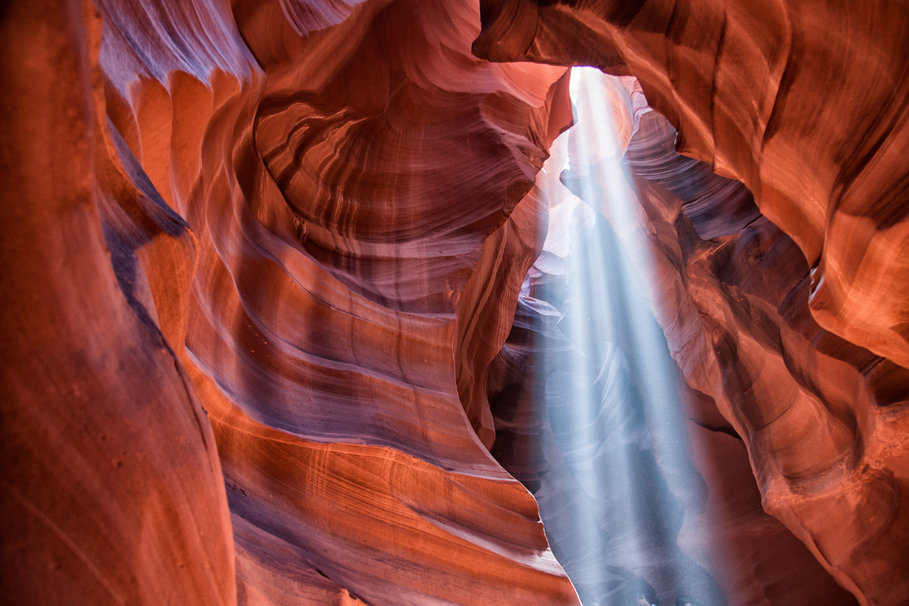 fin
“Yo no supe 
dónde entraba,
pero cuando 
allí me vi,
sin saber 
dónde me estaba,
grandes cosas entendí”
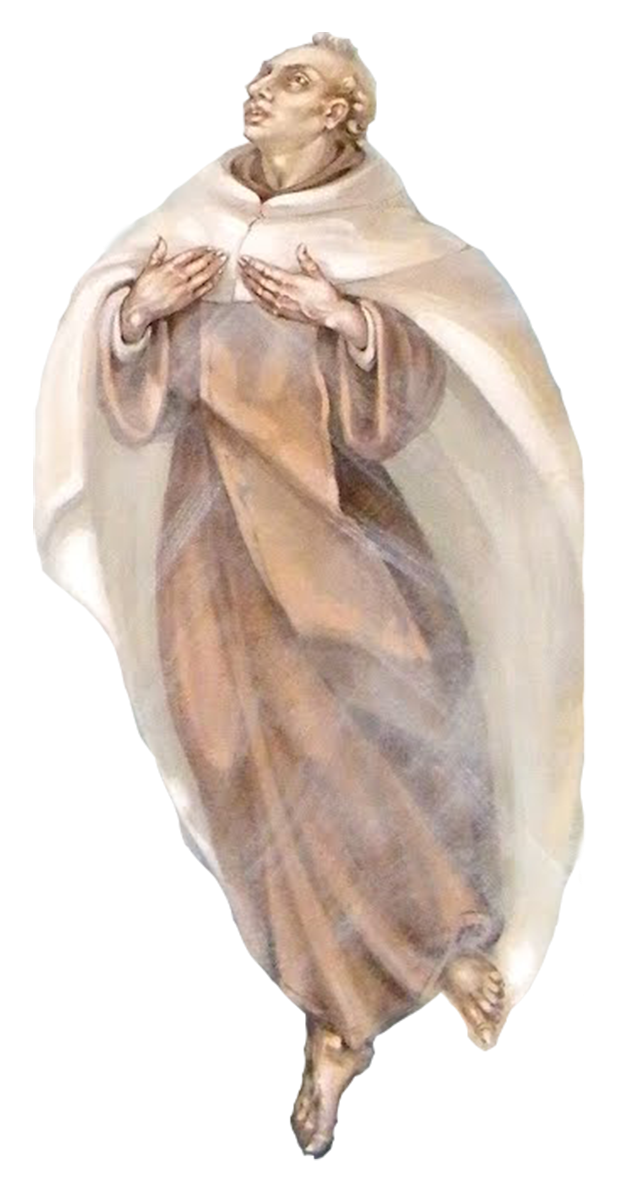 Guión extraído del libro: 
San Juan de la Cruz: 
 León Cristiani
ubedaiglesiadigital.es
efm